The Third Person Effect
Jonathan Goehring
JRB 467
Mass Communication Theory
Dr. Alexander Moe
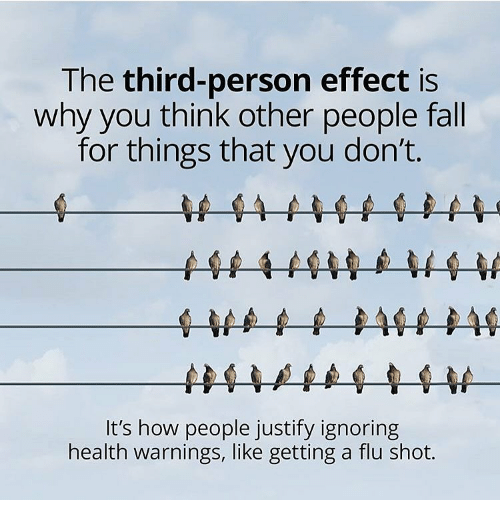 Defining the Third Person Effect
A hypothesis predicting that people perceive mass media messages as having a greater impact on others than themselves.
What does previous research tell us?
Typically, meta-analyses have found a statistically significant difference between how people feel they are impacted by messages, and how they feel others are 
Paul, Salwen, and Dupagne, 2009 college 32
Phillips, 1983 
Eisend, 2017 enterrtainment/informational
What about violence? This is what I'm interested in.
Perloff, 1999
Why could this be?
People naturally consider themselves immune to media messages, because they don't feel themselves change after being exposed to them.
On the contrary, they might be able to witness in someone else how a media message is changing them. 
For example, can Fox News and CNN impact political bias? Research says yes, but viewers don't feel this change.
Media Violence
It is difficult to find research on the Third Person Effect and media violence.
Media violence can include video games, television news, movies, and even violent messages on social media. 
How does the way we see ourselves viewing violent media compare to the way we see others viewing it?
My Research
Is the Third Person Effect a real phenomenon experienced in the Brockport community?
My research focused in on as many different community members as possible, 112 demographically diverse individuals. 
These people were surveyed on their violent media consumption habits and feelings about habits of others. 
I focus especially on the concern we have for others who view violent media compared to the concern we have for ourselves.
Survey Questions
How many hours weekly do you estimate you are exposed to potentially violent media content?
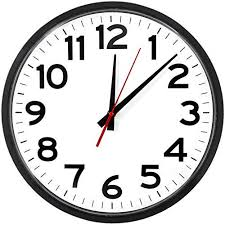 On a Scale of 1-10
Rate your comfort level with violent media
How negative or positive is this content?
Where do you consider yourself in relation to your ten closest friends/family when it comes to violent media consumption?
How negative or positive do you feel this content is in their daily lives?
The Data
Summary
Consistent with previous research, we see a noticeable difference between how much participants thought media violence impacted them, and how much they thought it impacted others. 
The average rating of self-concern over media violence was approximately 3.2
The average rating of concern for others and their consumption of media violence was approximately 3.9
Summary Continued
Those who felt more comfortable with violent media also felt that it had either a nuetral or positive effect on them.
Level of concern for oneself in regards to media violence was positively correlated with level of concern for others. 
There were a lot of "5" responses, suggesting that there is a sense of indifference towards media violence, and many feel that it isn't a big deal.
Other Interesting Findings
Of those surveyed 24 and under, over half considered themselves to be less vulnerable to violent media messages than others, including their elders.
Almost 75% of all participants considered their consumption of violent media below average in comparison to that of their 10 closest family members and/or friends.
Of the 18 individuals who claim that violent media has a moderately positive to very positive effect on them, only 4 are over the age of 30.
Conclusions
Based on our sample, the Third Person Effect is a real phenomenon in the Brockport community.
Younger people especially are exposed to more violence on a weekly basis, but don't often consider it as detrimental to their well-being. 
Many people feel that others see more violent media than they do. 
Does this mean that the Third Person Effect comes as a result of perceptions of varying abilities to deal with it, as originally thought, or is it a result of an incorrect perception of how much violent media we actually consume?